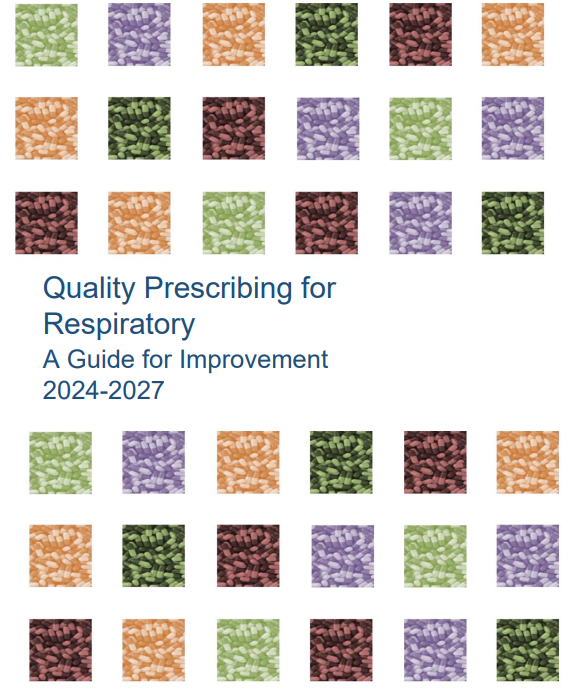 Quality Prescribing for Respiratory2024-2027  A toolkit to support implementation
Introduction
This toolkit supports implementation of the recommendations for adults within the updated guidance, Quality Prescribing for Respiratory using a QI approach.
It allows individuals to select the step(s) which are most useful to themselves, their practice or their boards. 
It is interactive and flexible and allows you to select an area an area to focus on which is most relevant to your practice
Clicking on each step will link to a range of suggested actions and resources that will help towards implementing each step 
This is the first edition of a live document and will develop over time as individuals, practices and boards add their experiences and resources. If you have any comments or suggestions for improvement, please email EPandT@gov.scot
How to use this toolkit
This toolkit focuses on asthma and COPD respiratory care. 

It covers high priority areas such as
Accurate diagnosis
Prevention
Self-management
Medicines optimisation
Non-pharmacological interventions
Environmental impact
Links to useful resources from trusted sources for healthcare professionals and people living with the conditions

The actions to support implementation will help you to identify and prioritise ideas for change in your practice, to improve respiratory care. They guide you through current guidance, current data and suggested areas which you may wish to focus on.

You do not have to address everything at once, start small, for example, with one or two tests of change. Remember you can always pause and revert (if the change process is too difficult). You may wish to start with the NTIs or ideas in the Greener asthma toolkit (categorised as the 4D’s: Diagnosis, Disease control, Device, Disposal).  There are examples of projects already carried out to give you inspiration.
Actions to support implementationPlease also QI zone for learning and resources
Step 1
Consider “WHY” change
Step 6
Share your learning and successes
Step 2
Understand the current situation
Core Resources
For health care professionals and patients
Step 5
Implement and sustain change
Step 3
Develop aims and change theory
Step 4
Testing change and resources
Consider “WHY” change respiratory care?
Step 1
Create conditions for change - consider the impact of respiratory conditions locally, using local and national data, related to new guidance.
I’m now able to play football since I started taking my regular preventer instead of relying on using my reliever all the time, I wish I’d seen you sooner
I actually really like using (my new dry powder inhaler) because it’s really simple to use
Return to Actions
Step 1
Identify “WHO” can support change in respiratory care?
Return to Actions
Step 2
Understand the current situation
If we want different outcomes, we need to understand the system - the processes, people and how they interact with each other.  This is important in identifying where you need to focus your improvement work.
Return to Actions
Step 2
Understand the current situation using data
Use your data to help you understand where to focus your improvement work  (including person outcome data as well as prescribing data )
Return to Actions
Step 3a
Develop aims – consider particular service user groups
Your aim to improve respiratory care in line with guidance, should be specific (e.g. all people with respiratory conditions or limited to particular groups); timebound (e.g. in next quarter, at next medication review); aligned (e.g. to guidance and local formulary choices), numeric (e.g. target percentage change)
Return to Actions
Step 3a
Develop aims – consider particular service user groups (continued)
Return to Actions
Step 3b
Develop aims – consider holistic person-centred care
Are there specific aspects of lifestyle management which you could focus on improving?
Return to Actions
Develop aims – consider environmental impact of respiratory care
Step 3c
Return to Actions
Step 3d
Develop aims – what are you trying to  achieve in your practice: what does good look like?
What is required for your practice to embed the respiratory strategy and deliver improvements in respiratory care?
For example, embedding the 7-Steps medication review, ensuring trained and competent team, empowering people, using data (NTIs, STU)
Return to Action Step cards
Step 4
Testing changes
Implementing change is not limited to one person/role.  Everyone involved in the care of those with respiratory disease has a role.  However, change ideas need to be tested to determine what works well and is sustainable.
Return to Actions
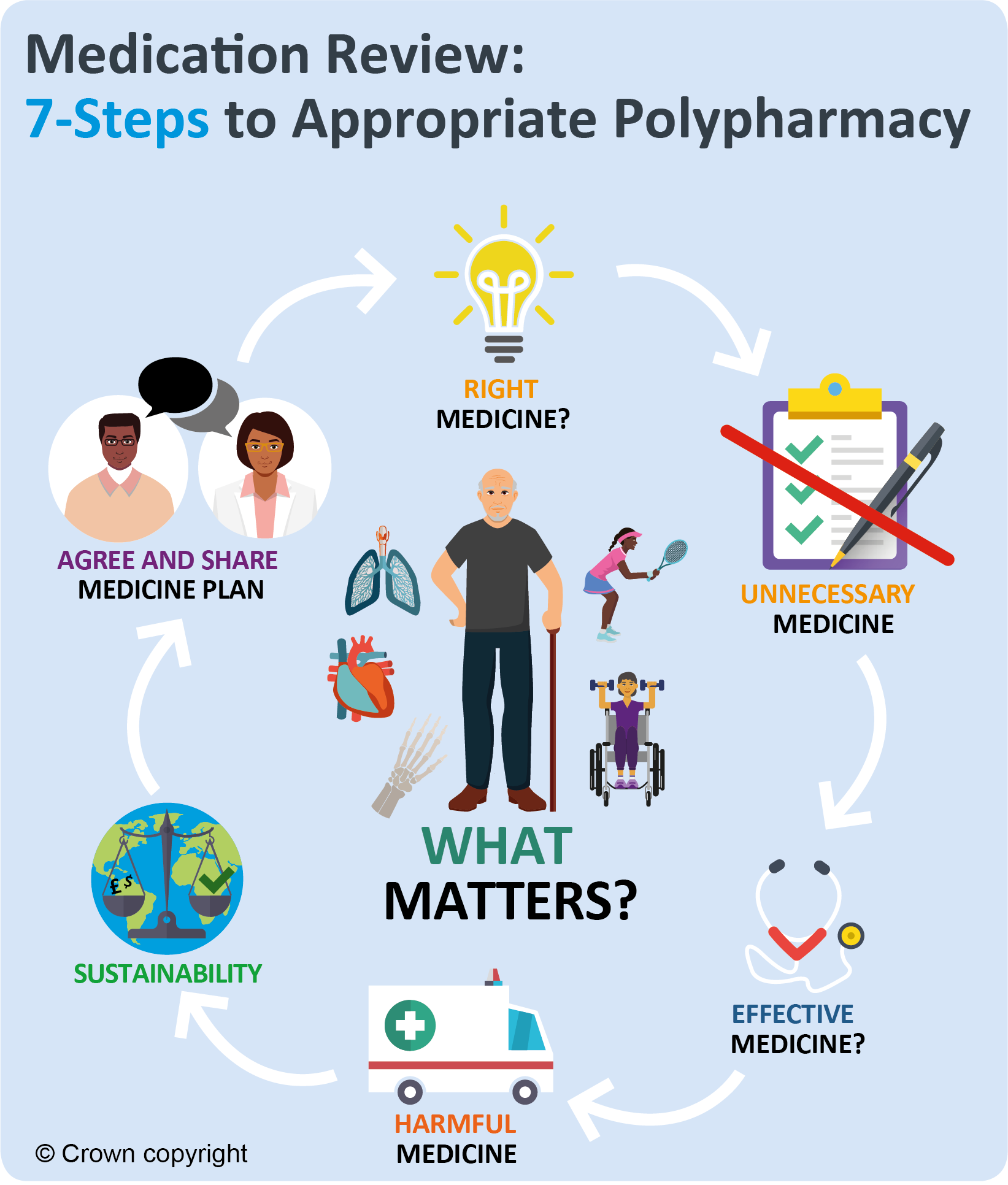 Testing changes – resources to support effective medication review
Step 4
Regular medication review is essential to ensure all medication continues to be appropriate and any changes in clinical conditions are managed appropriately.  The 7-Steps medication review process improves clinical outcomes and reduces harm. Medication review can be planned or ad hoc and will often depend on the setting and service user group.
Return to Actions
Implement and sustain change
Step 5
Once your change ideas have been tested, i.e. determining what works in  the place where you are testing and what can be improved, the changes can be expanded to others in the team and a wider population., i.e. how to make the change business as usual
Return to Actions
Step 6
Share your learning and successes
Share with others in the cluster and throughout networks. Be honest about what worked and what didn’t and what you learnt from this.
Return to Actions
Core
Support the individual
Having a diagnosis of respiratory disease has many implications. Some will accept this and take positive steps to improve respiratory care.  Others will have difficulty accepting this and therefore managing the condition, particularly if they have concurrent mental health issues.  Therefore, supporting the individual is essential
Return to Actions
Core Resources for healthcare professionals
Return to Actions
Core Resources for healthcare professionals
Return to Actions
Core Resources for healthcare professionals
Return to Actions
Core Resources for people with respiratory conditions
Return to Actions
Core Resources for people with respiratory conditions
Return to Actions
Core Resources for people with respiratory conditions
Return to Actions
Core Resources for people with respiratory conditions
Return to Actions